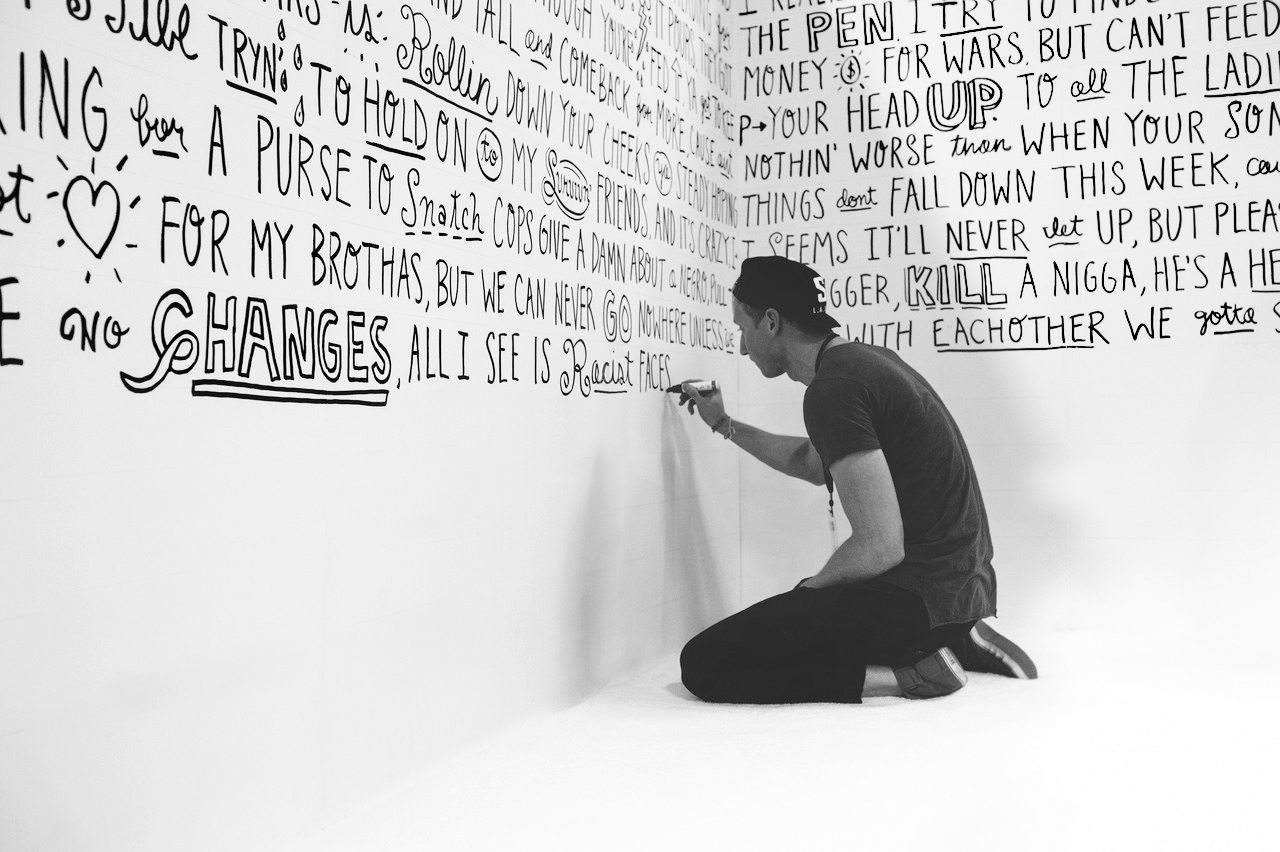 социальныйарт-проект«СЛОВО»
Читаем книги в общественных местах
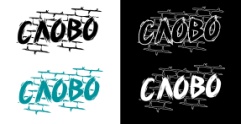 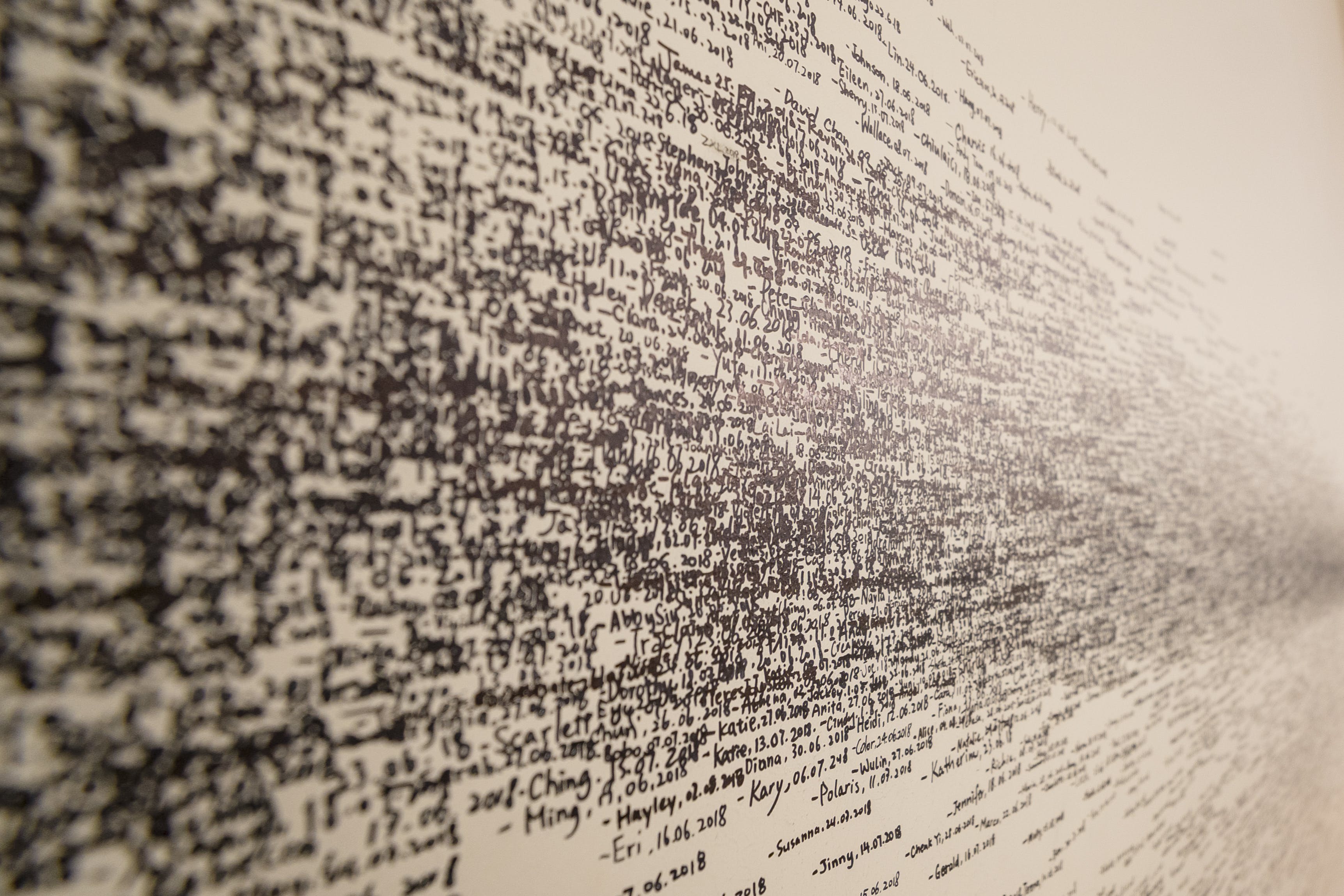 Цель
В мощном потоке разнообразной информации, люди часто пренебрегают чтением печатных книг, забывая о незаменимости данного вида деятельностиКомпьютерные игры, сериалы, просмотр роликов на YouTube привлекают молодых людей доступностью и упрощённым способом передачи информацииЦель проекта - повысить интерес общества к литературе, которая остаётся актуальной и сейчас, обучая человека критически мыслить и анализировать окружающие процессы
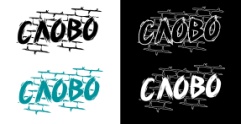 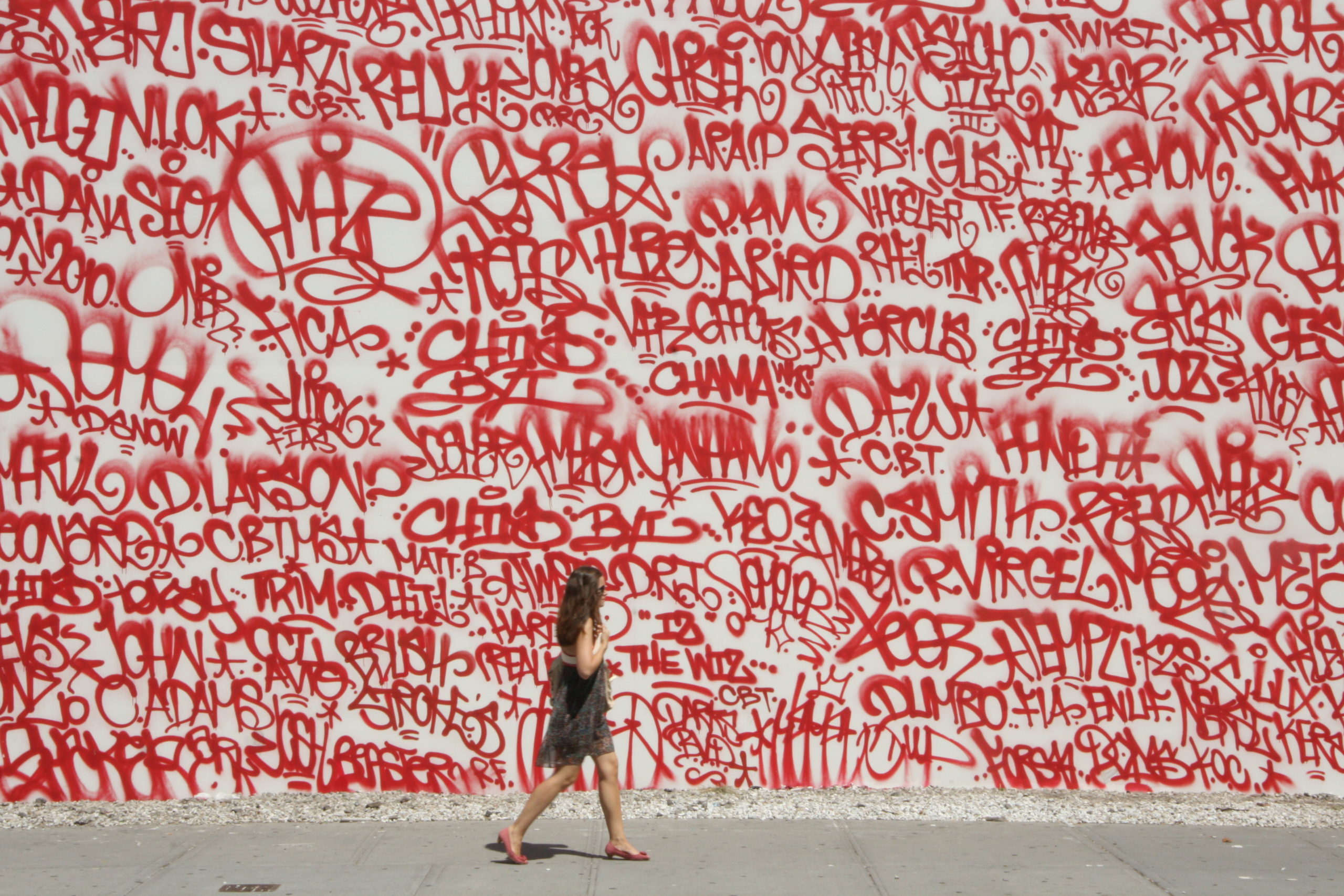 РЕШЕНИЕ
Если текст будет написан в интересном месте - он будет привлекать людей
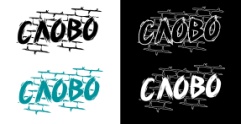 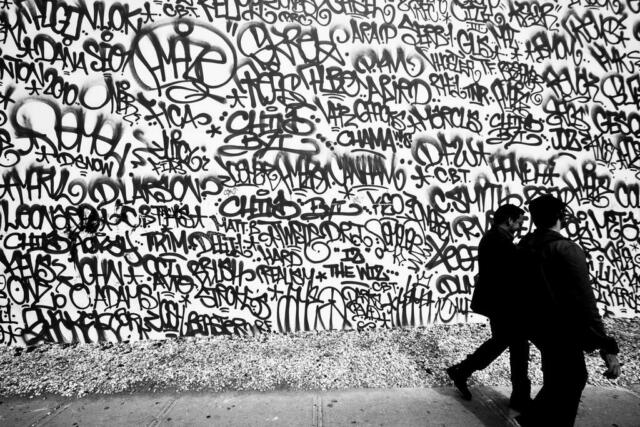 РЕАЛИЗАЦИЯ
Выбираем отрывок из известного произведения
Выбираем людное популярное в городе место
Размещаем текст на согласованной поверхности (стена)
Раз в период обновляем текст
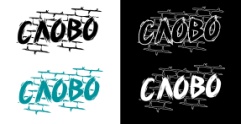 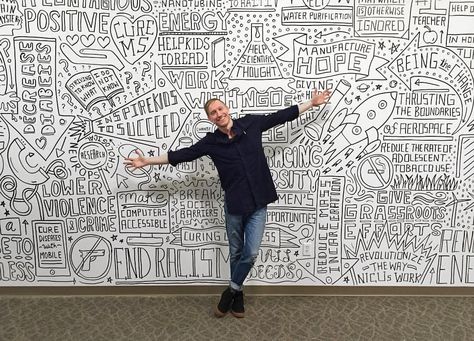 РЕЗУЛЬТАТ
Получаем готовую фотозону
После прочтения интересного отрывка возникает желание прочитать произведение целиком
Появляется интерес прийти снова за новой порцией интересной информации
С проектом можно ознакомиться в социальных сетях: https://vk.com/pro__slovo
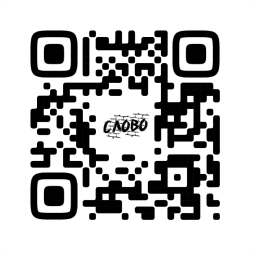 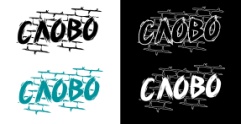 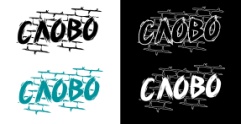 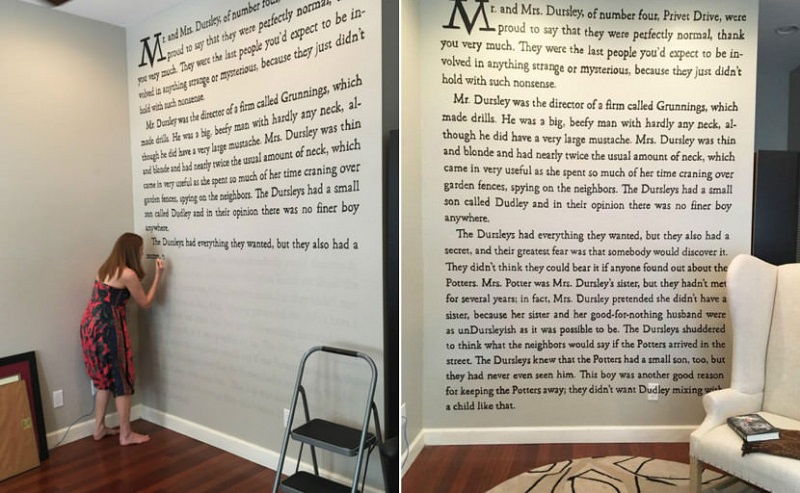 расходы
Запуск проекта на одной площадке от 100 000 руб
Услуги дизайнера
Услуги художника
Монтажные работы для подготовки поверхности
Расходы на маркетинг
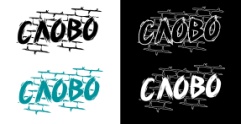